Целеполагание и постановка задач
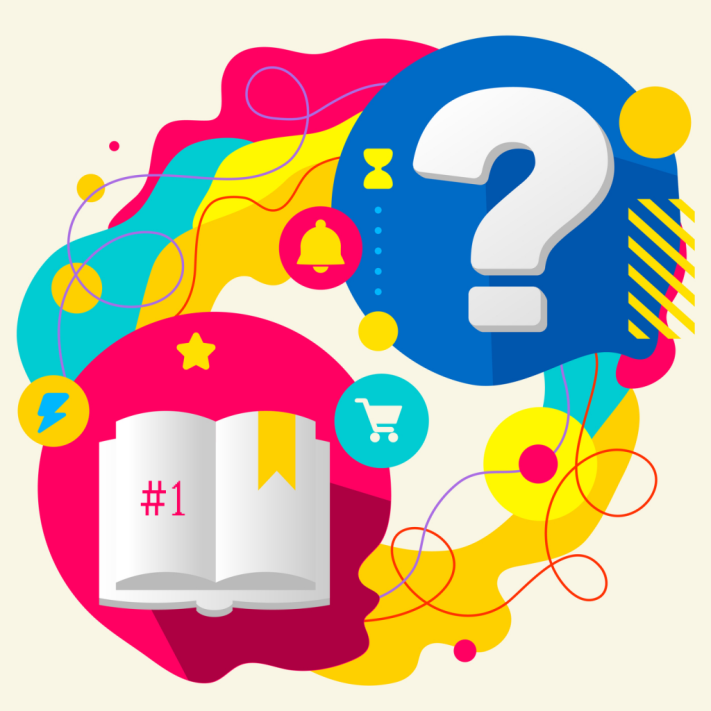 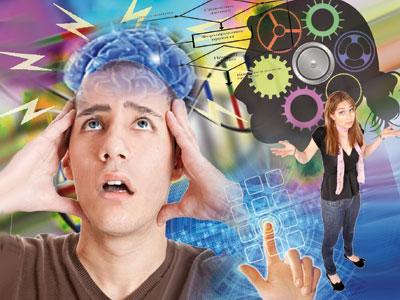 Логика исследования
На основании цели исследователь продумывает логику своего исследования, то есть определяет каким образом он реализует цель.  
Для этого определяются этапы
 исследования, которые состоят из выделения вопросов, позволяющих последовательно:
проанализировать необходимый материал, 

 синтезировать его в виде новых теоретических выводов, 

 обосновать возможность применения на практике, 

 проверить обоснованность выводов в практической деятельности, 

 доказать результативность исследования и экономическую эффективность полученных результатов.
Задачи исследования – это краткое описание действий, которые необходимо выполнить для достижения намеченного в цели результата.
Постановка задач основывается на дробление цели исследований на подцели. В работе может быть поставлено несколько задач.
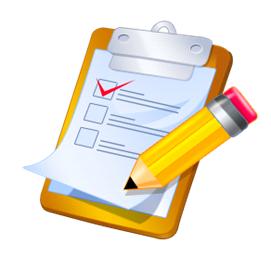 Задачи исследования
это выбор путей и средств достижения цели в соответствии с выдвинутой гипотезой . 
Задачи показывают, что вы собираетесь делать. Формулировка задач тесно связана со структурой исследования. Причем, отдельные задачи могут быть поставлены для теоретической части и для экспериментальной.

 Для достижения поставленной цели нам необходимо решить следующие задачи:
Для достижения этой цели мы ставим перед собой следующие задачи:
 (Познакомиться, понаблюдать, провести анкетирование, эксперимент и т.д.)
Формулирование задач
Цель
Задачи - это шаги, которые Вы предпринимаете для достижения цели
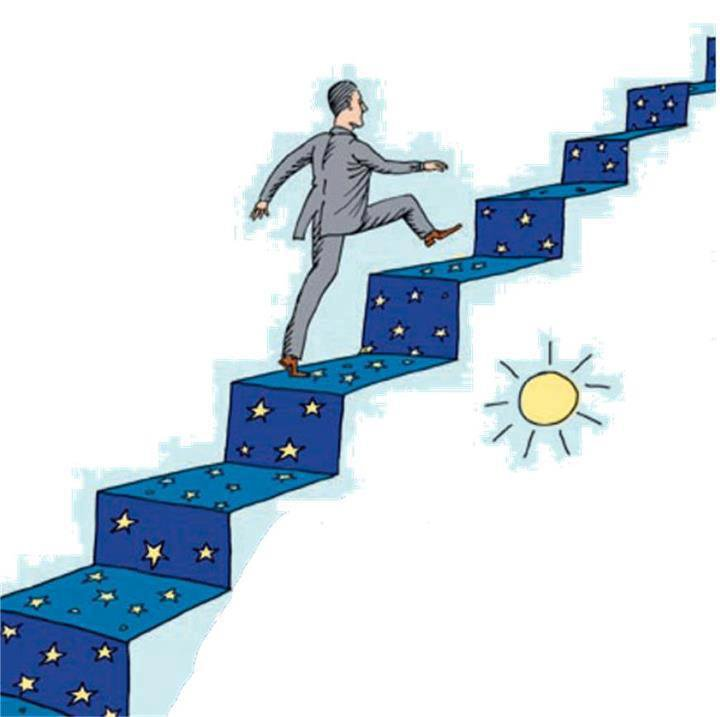 Задача n
формулируются в соотношении с целью проекта лаконично и конкретно
должны быть достижимыми 
(измеряемы и 
проверяемы)
Задача 2
Задача 1
Формулировку цели и задач лучше начинать с глаголов в повелительном наклонении: изучить, раскрыть,  проанализировать, выявить, обосновать, разработать, апробировать, показать, определить, охарактеризовать, провести анализ
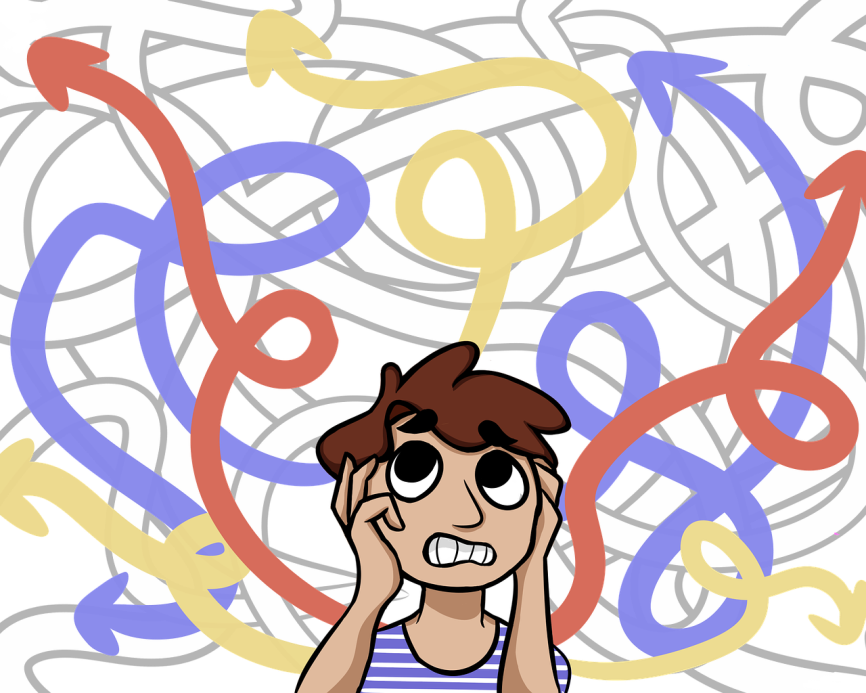 Задачи исследования

Определившись с логикой исследования,
 исследователь формулирует задачи 
исследования: - провести анализ…, - описать…, - установить…,- выявить…, - вывести формулу…, - экспериментально проверить…
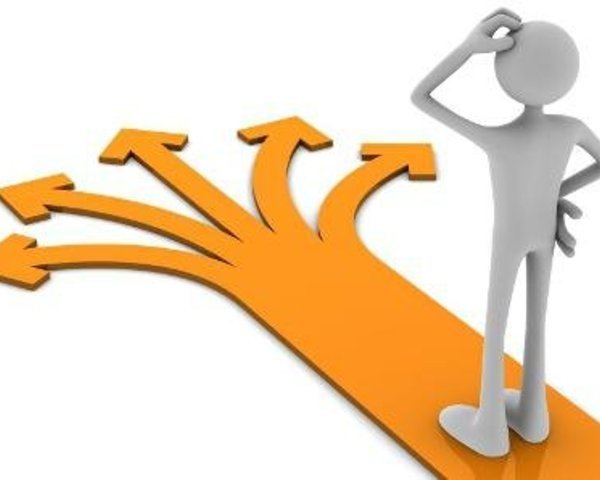 Некоторые глаголы формулирования задач исследования
найти индекс
обобщить
составить алгоритм
подвести итог
сравнить
обосновать
построить диаграмму
провести разграничение
проранжировать
вычислить
преобразовать
выделить
проиллюстрировать
дать определение
выразить точку зрения
систематизировать
применить
изучить мысль о…
объяснить
описать
сформулировать
исследовать
сконструировать
сопоставить схему
моделировать
наметить
установить
оценить
Задачи исследования

Формулировки задач необходимо делать как можно более:

тщательно, поскольку описание их решения составляет содержание научной работы;- конкретно, поскольку их следует переформулировать в названия глав и параграфов научной работы.

Из формулировок задач должно быть понятно,  какой  результат предполагается получить по итогам их решения как части достигаемой цели исследования.
Число задач зависит от содержания моделируемого исследования и, как правило, не превышает ПЯТИ
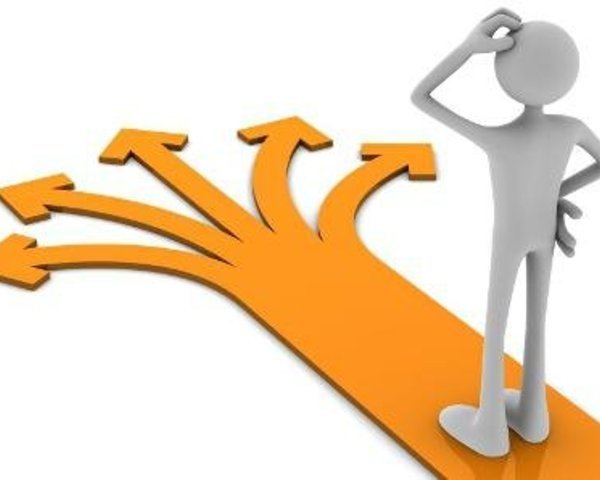 Примеры задач